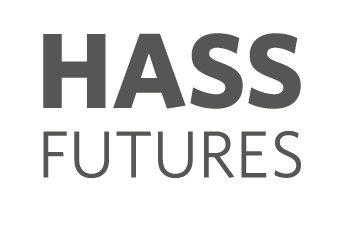 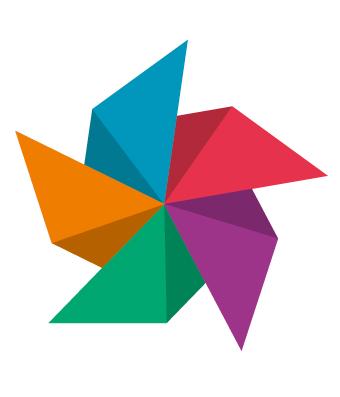 THINK TANK
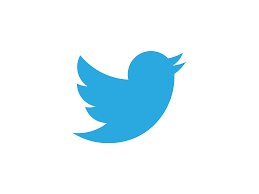 @HASSfutures
Welcome!
Permissions and program
 Definitions
 Think tank 
 Value proposition
 HASS education
 Purpose and importance
 Our intended outcomes 
 Your intended outcomes
Who’s here?
Introduce yourselves
Where are you from?
 What do you do?
 When did you engage with a HASS education? 
 What did you study? Why?
 What are you hoping to get out of attending this session?
Where did this come from?
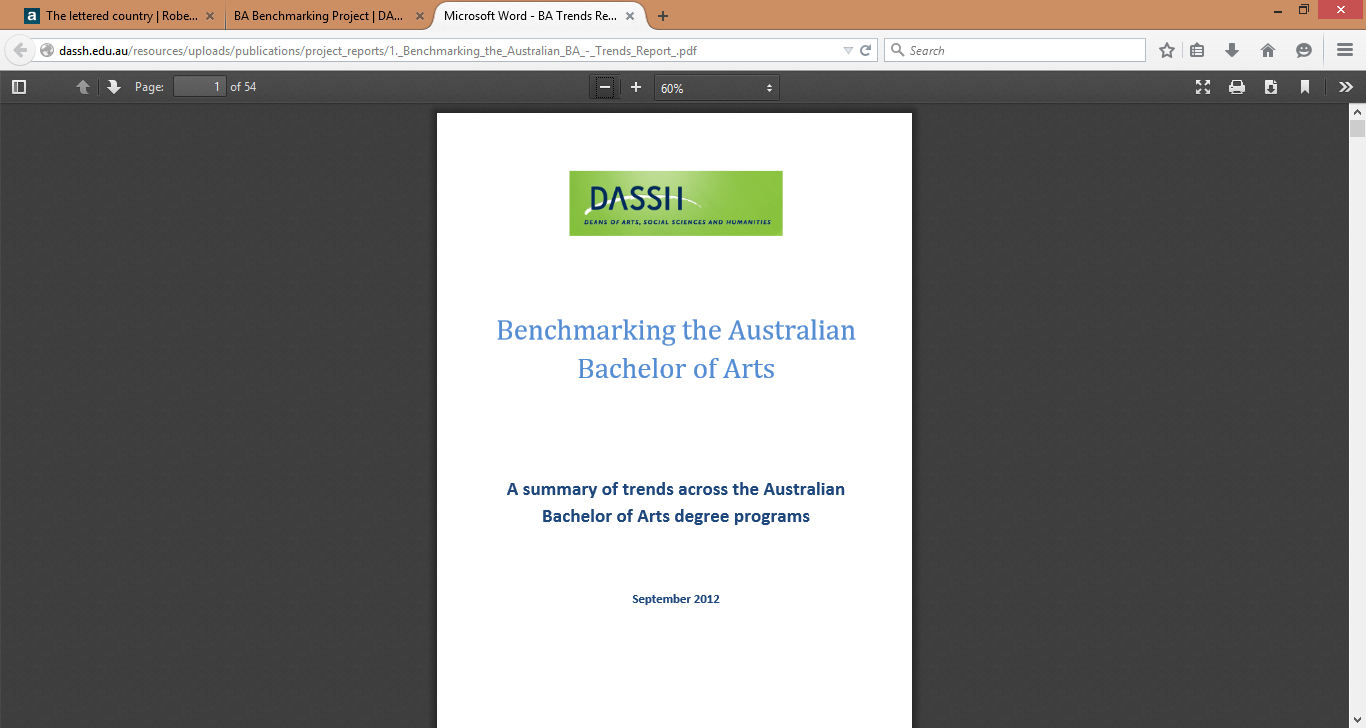 Preceding studies
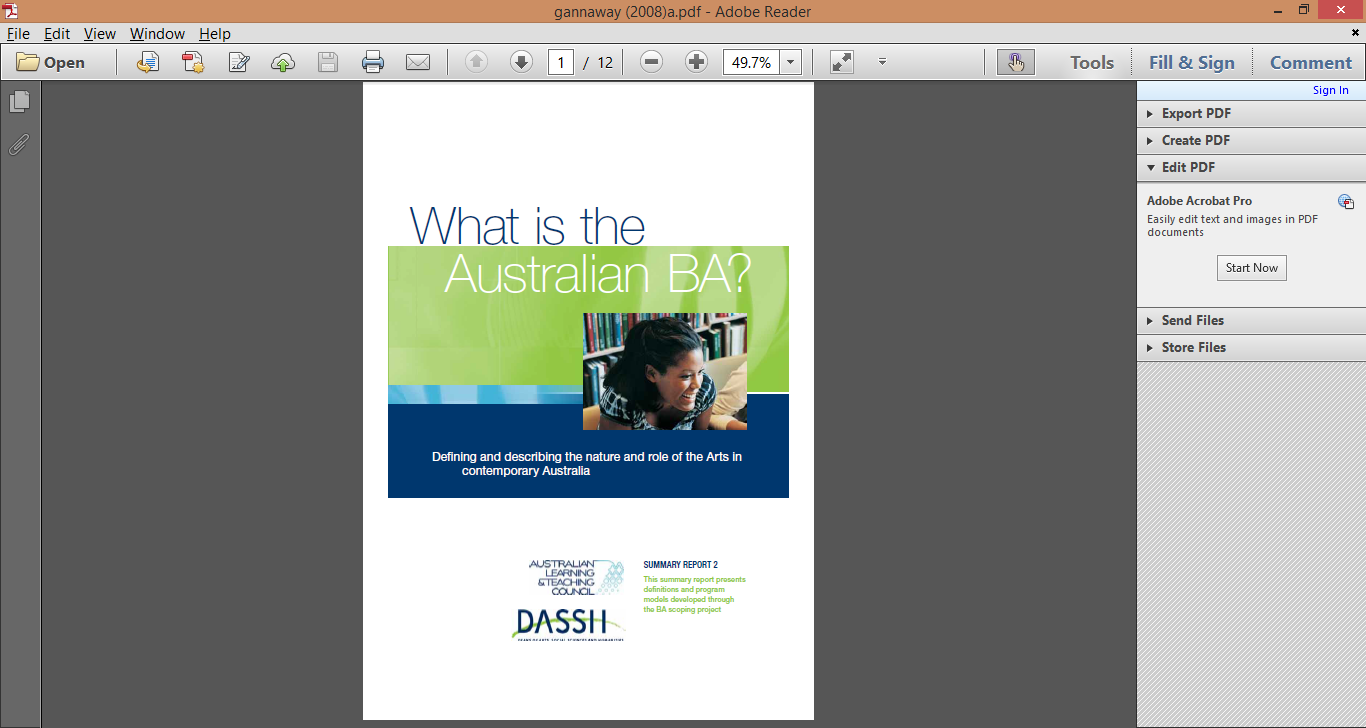 The Lettered Country (2003)
Nature and Role of BA in Contemporary Australia (2008)
Benchmarking Australian BA programs (2012)
Mapping the Humanities (2014)
PhD study (2015) 
WILing the BA (2016)
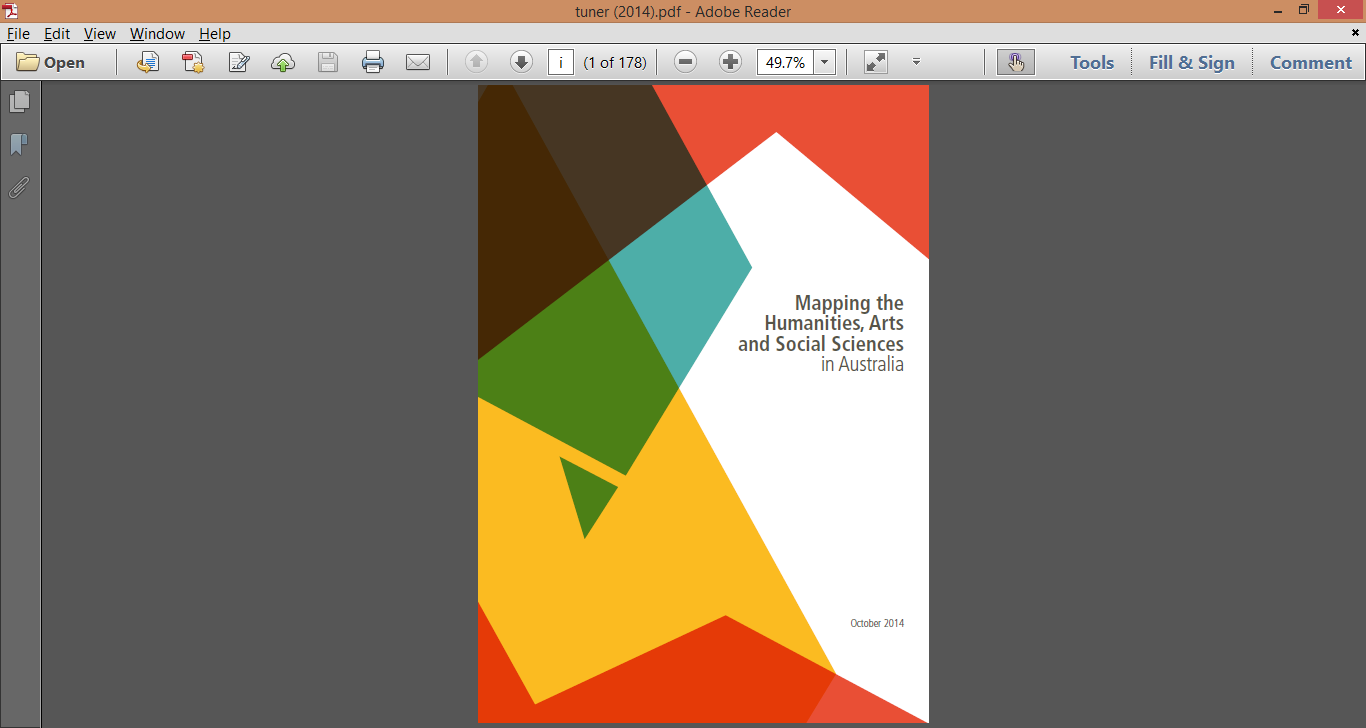 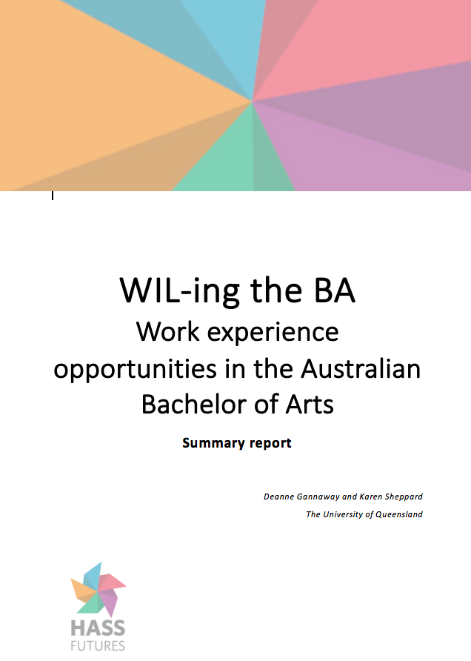 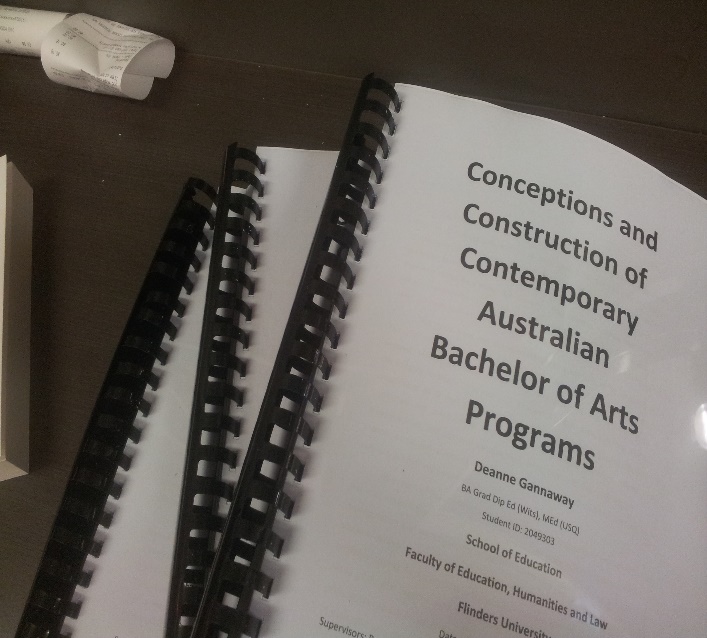 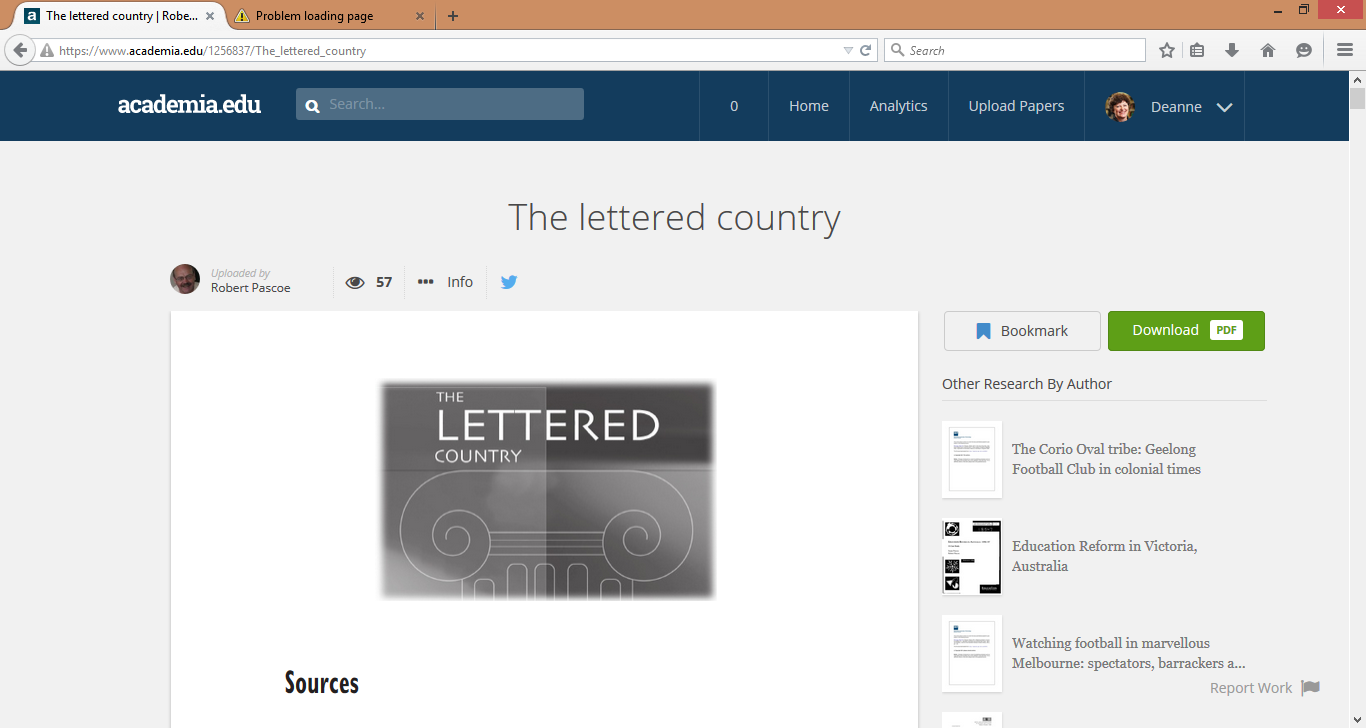 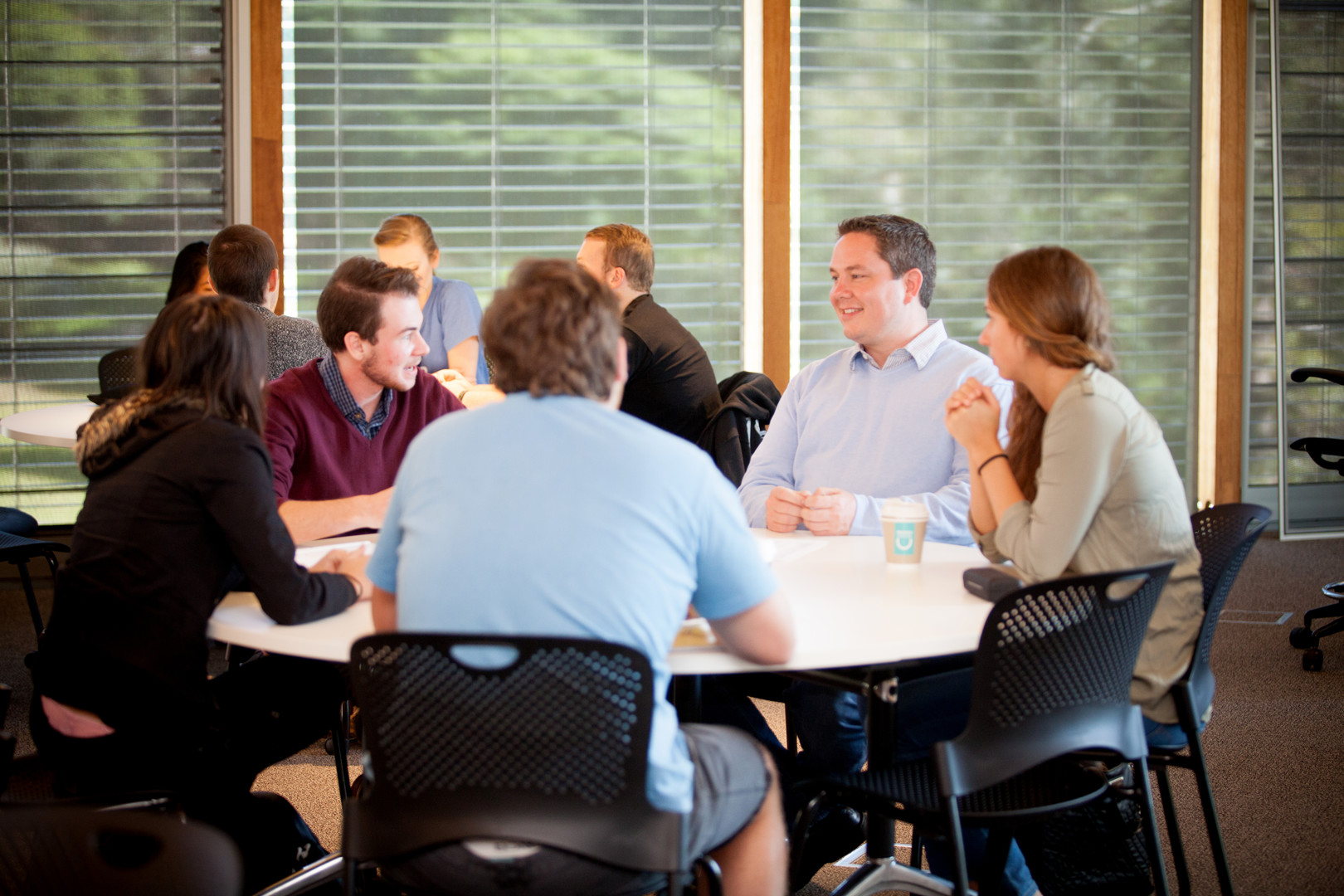 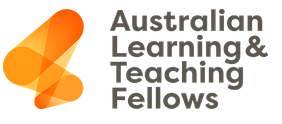 HASSFutures Think Tanks (April – June)
	Institutional, external, virtual 
Institutional conversations (May)
HASS Teaching Masterclass Webinars (June – Nov)
BA Conference (25-26 September)
Case studies of HASS Teaching Practice
HASS education research repository
Fellowship Activities
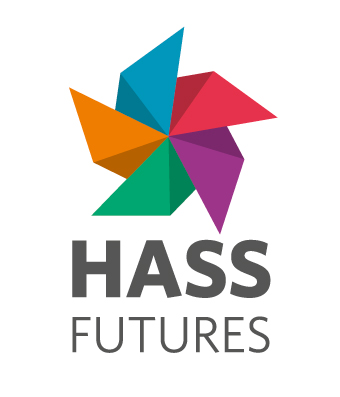 www.hassfutures.org
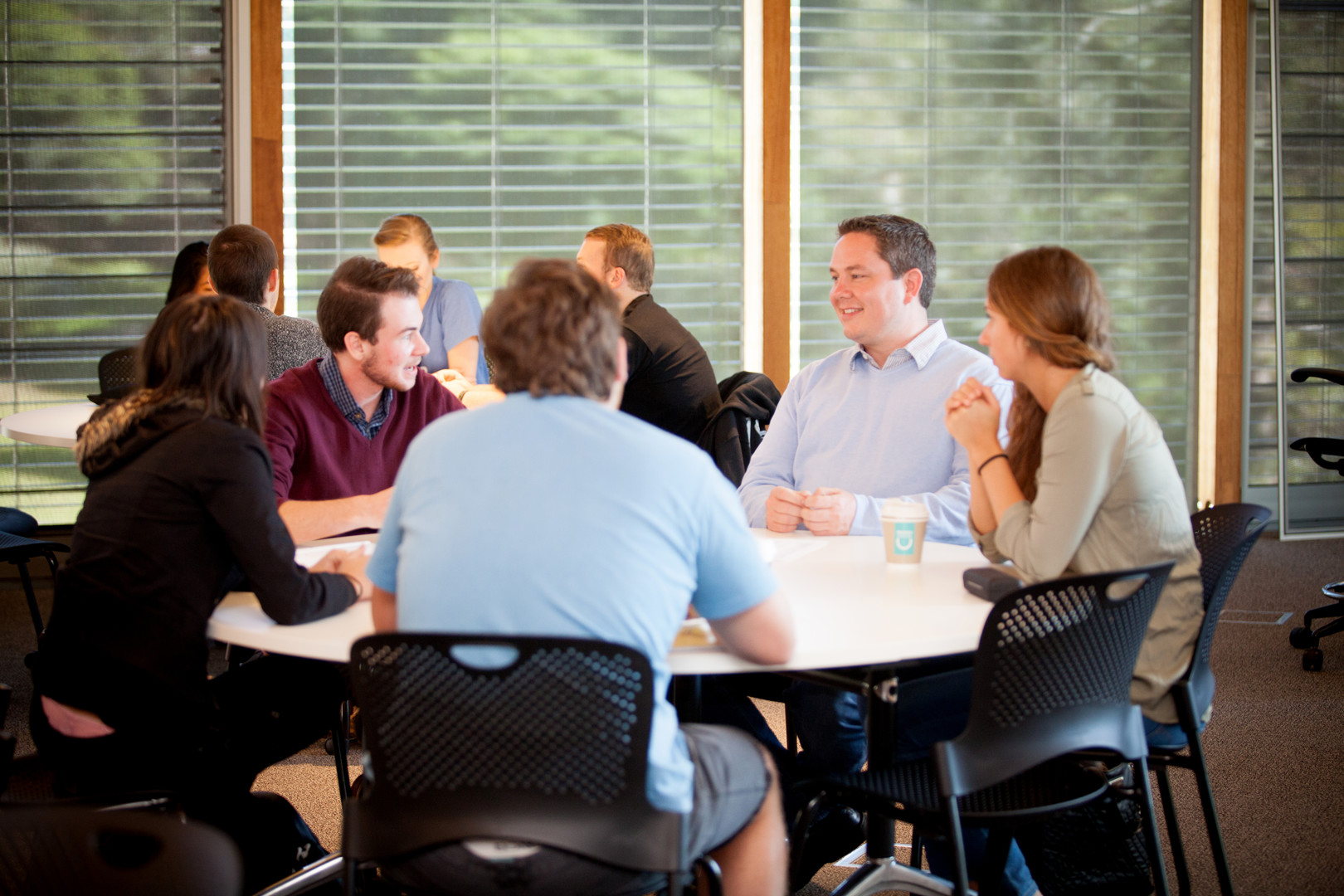 Tracking changes in the Australian BA 2013 - 2017
Expectations and anticipations of BA students  
Day in the life of a BA graduate
Whole of program approaches 
Tracing the evolution of Bachelor of Arts programs from colonial roots
Spin off projects
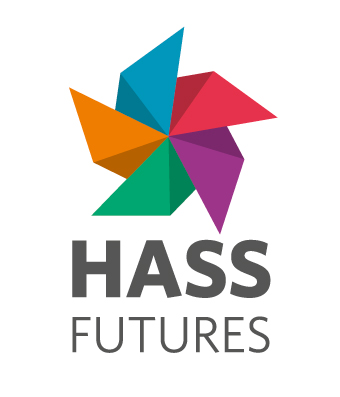 What’s the crisis?
Value of BA
Jobs, Jobs, Jobs
 Student numbers
 Absence of a clear value statement
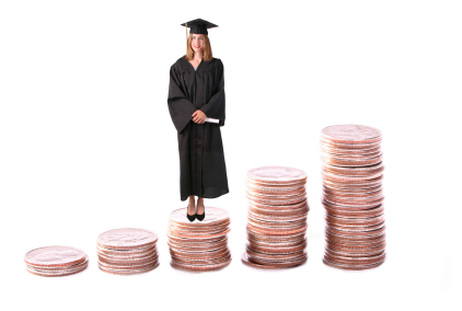 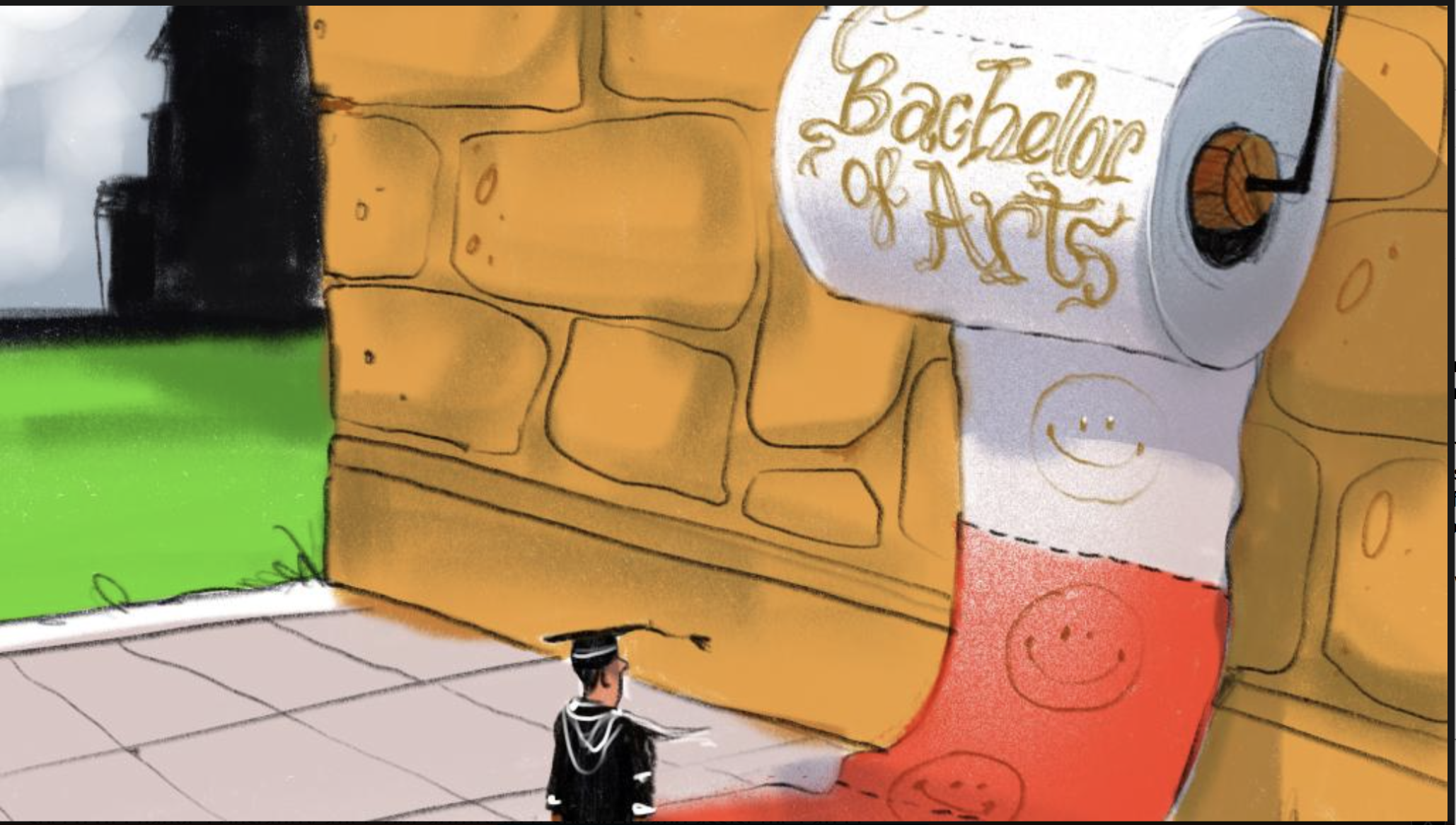 ...no degree is more singled out for its lack of responsiveness and relevance than the Bachelor of Arts
http://www.theaustralian.com.au/higher-education/there-has-never-been-a-more-exciting-time-for-the-ba/news-story/d6fb6b62dd04c9da1dcb1bdf578fe295
Challenges and opportunities facing HASS education
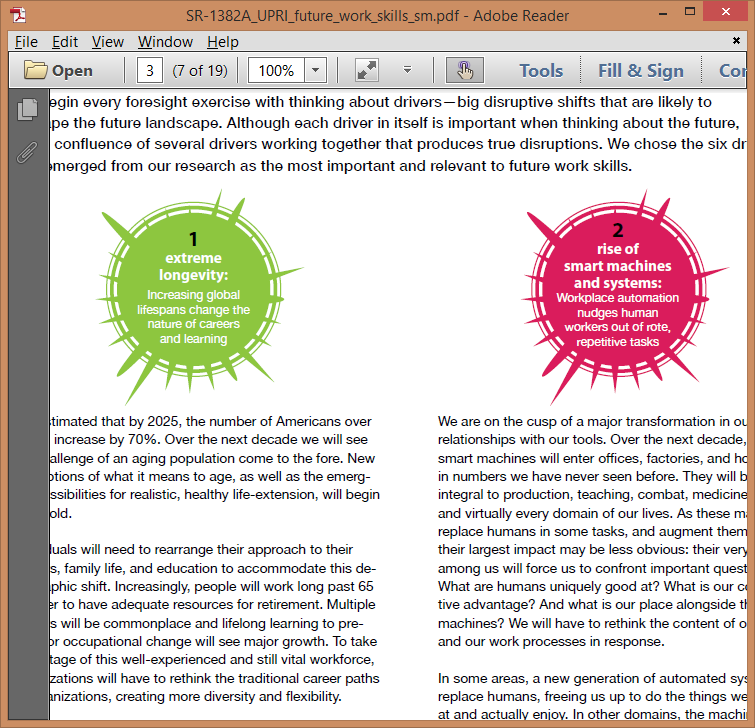 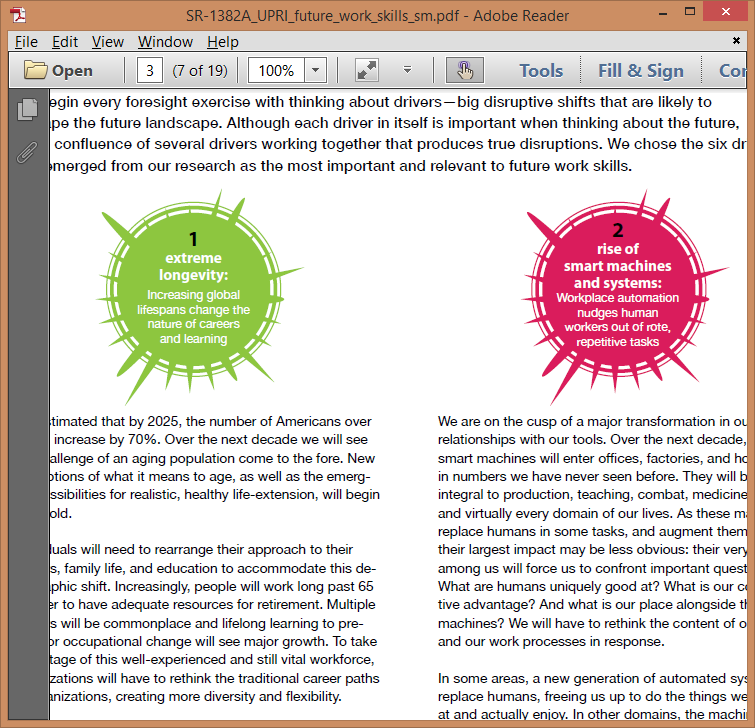 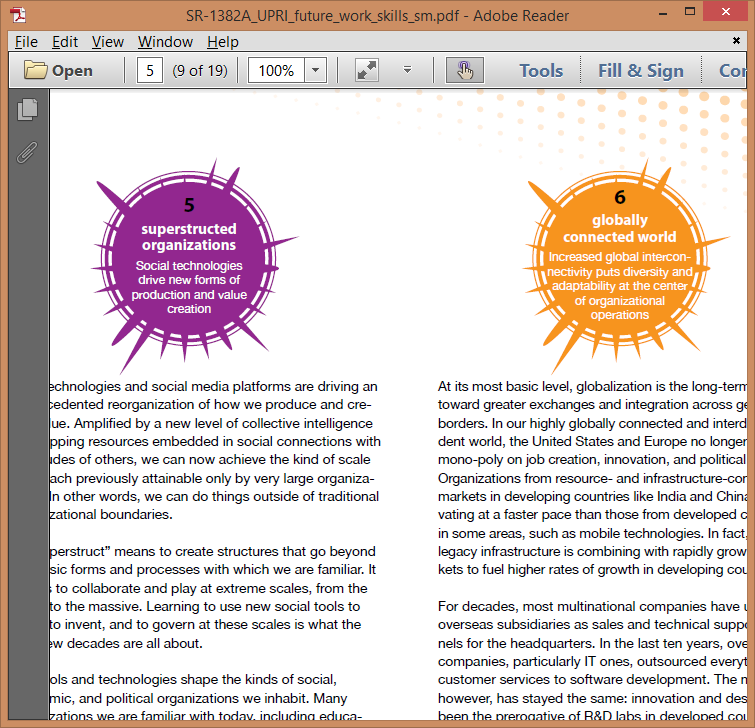 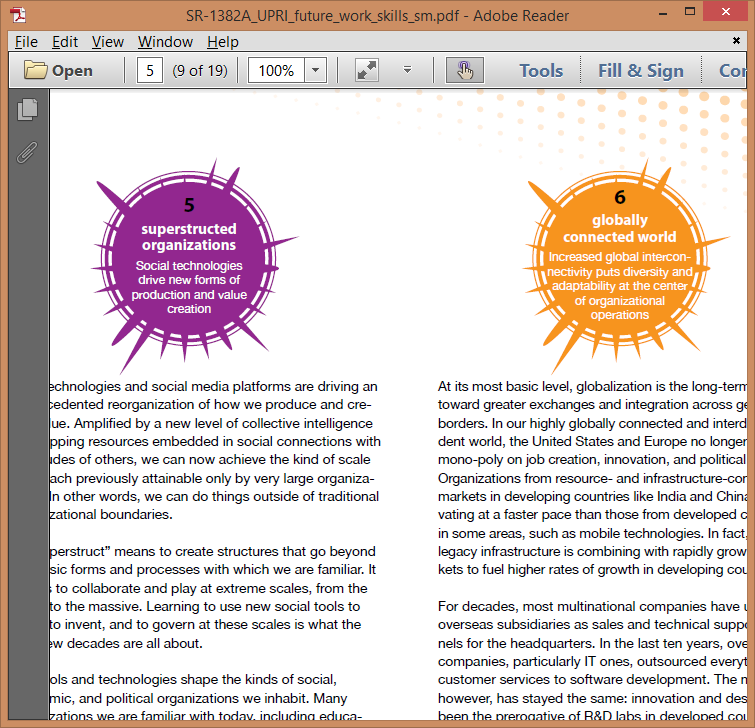 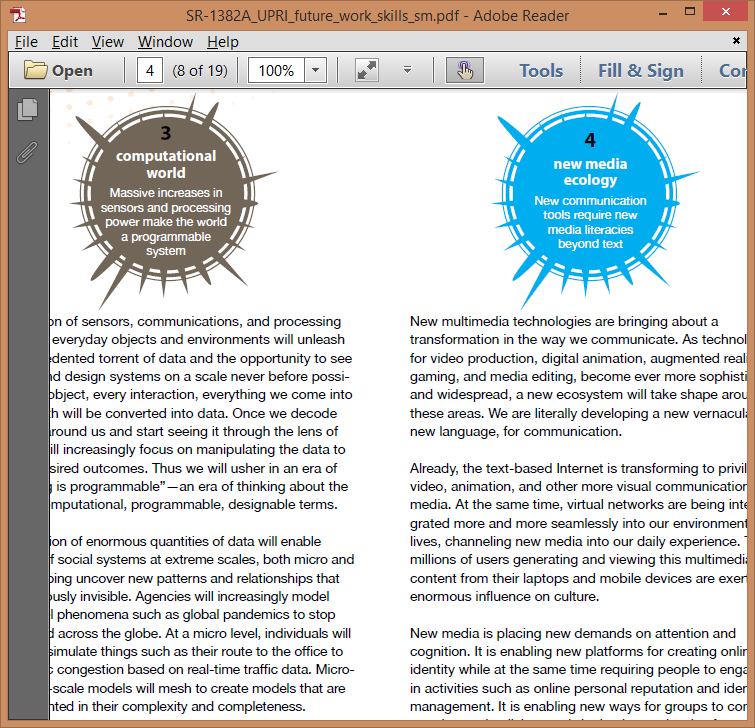 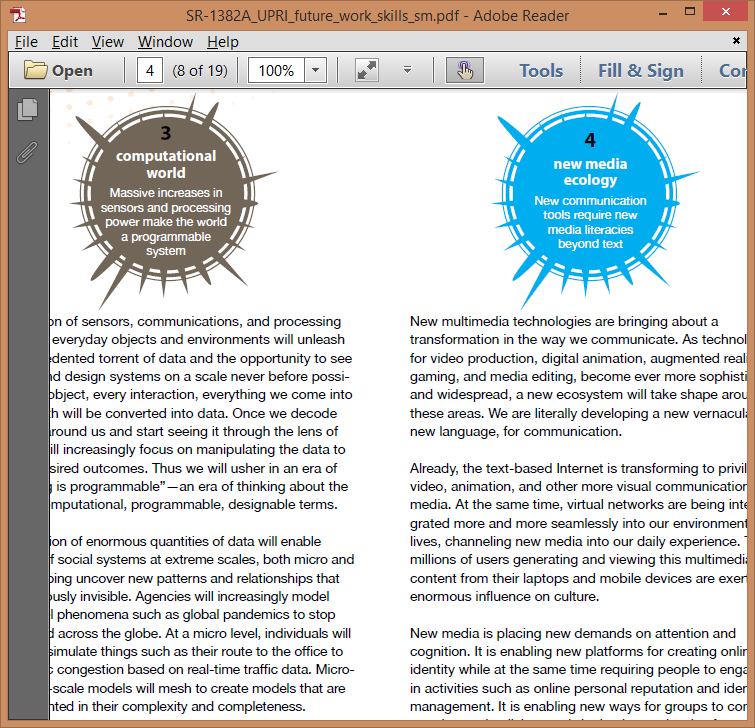 One-third of the Australian  economy faces imminent and  substantial disruption by digital technologies and business models – what we call a ‘short fuse, big  bang’ scenario. This presents  significant threats, as well  as opportunities, for both  business and government

Deloitte’s short fuse, big bang report, 2016
Digital disruption
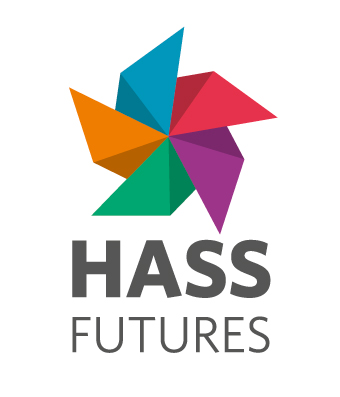 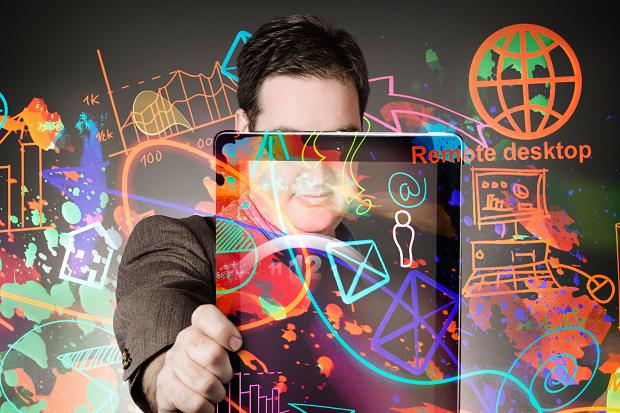 Age of transition
Age of machine - automation
 Complex social, environmental, political challenges
 Education for uncertain futures
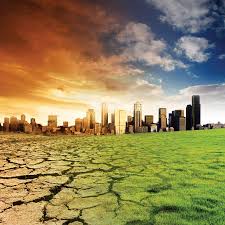 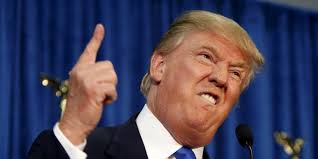 CHALLENGES? OPPORTUNITIES?
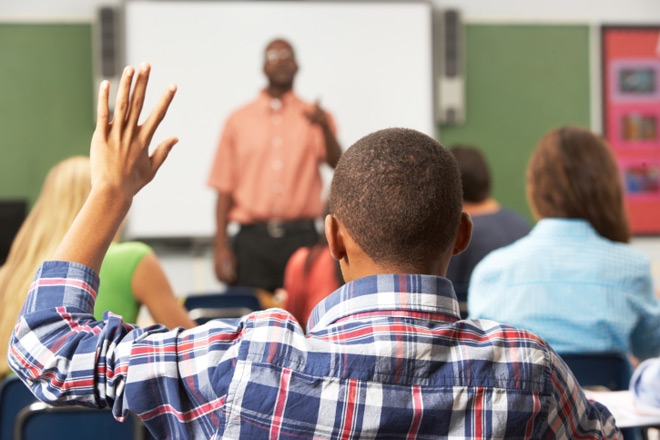 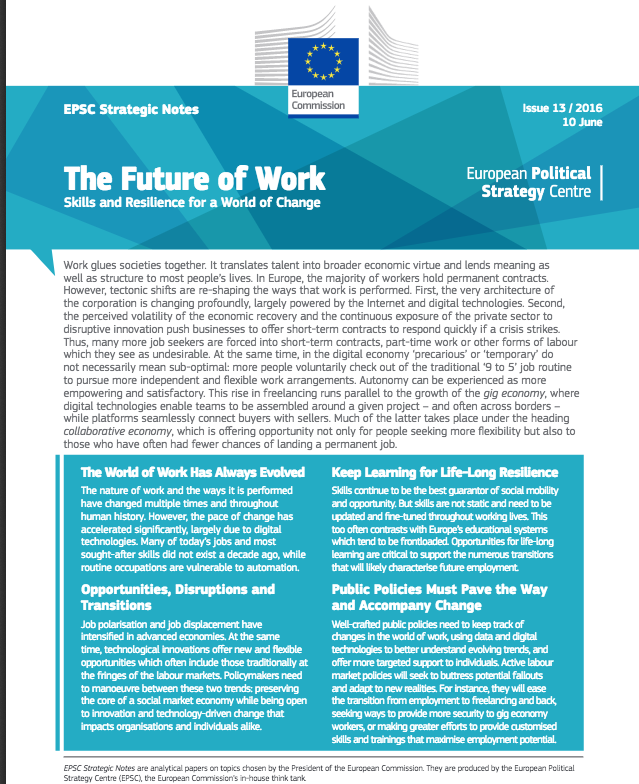 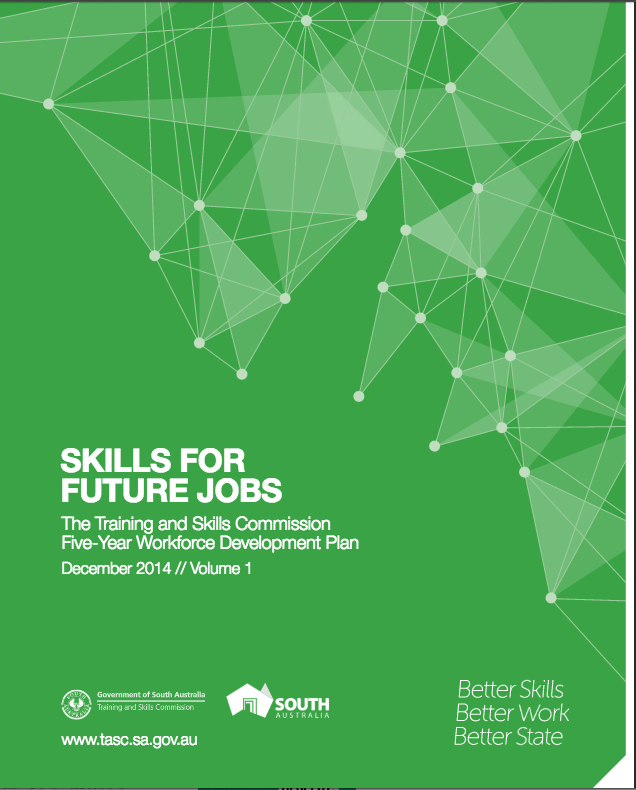 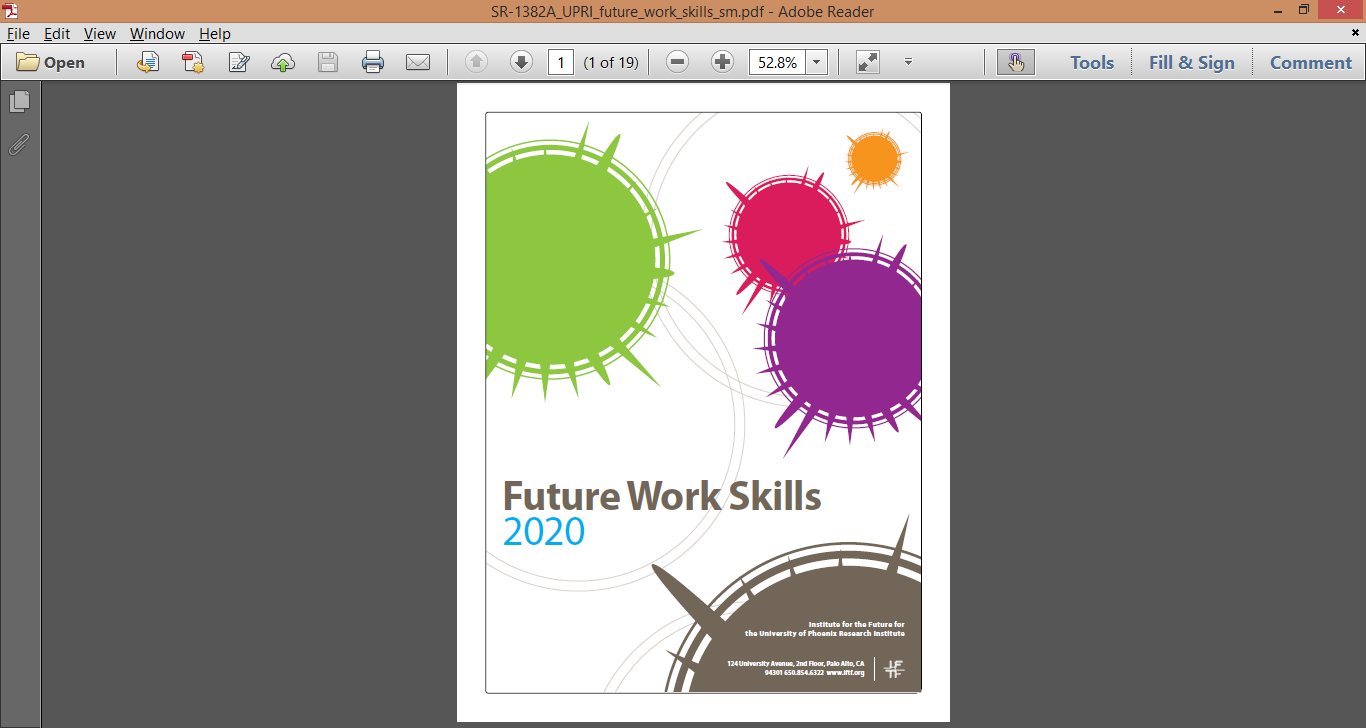 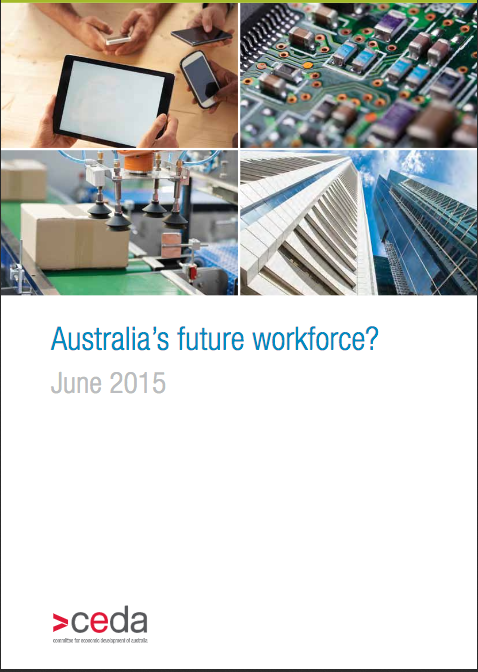 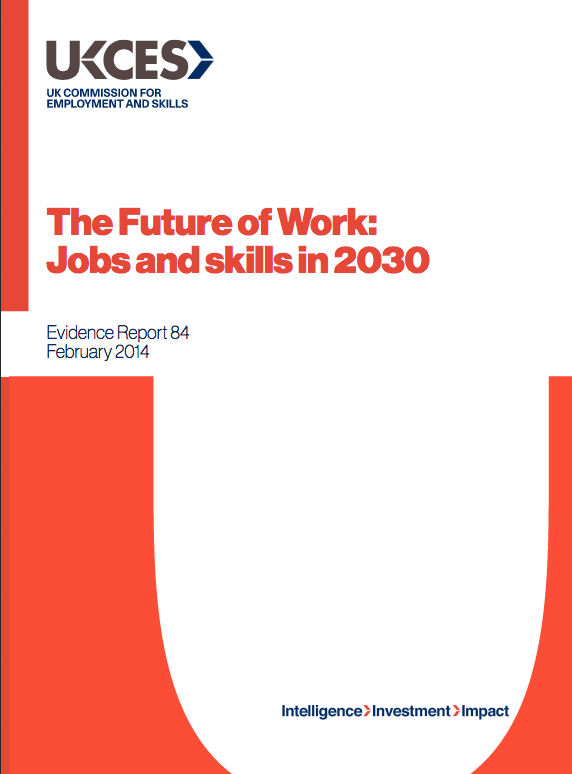 Changing needs/ changing education
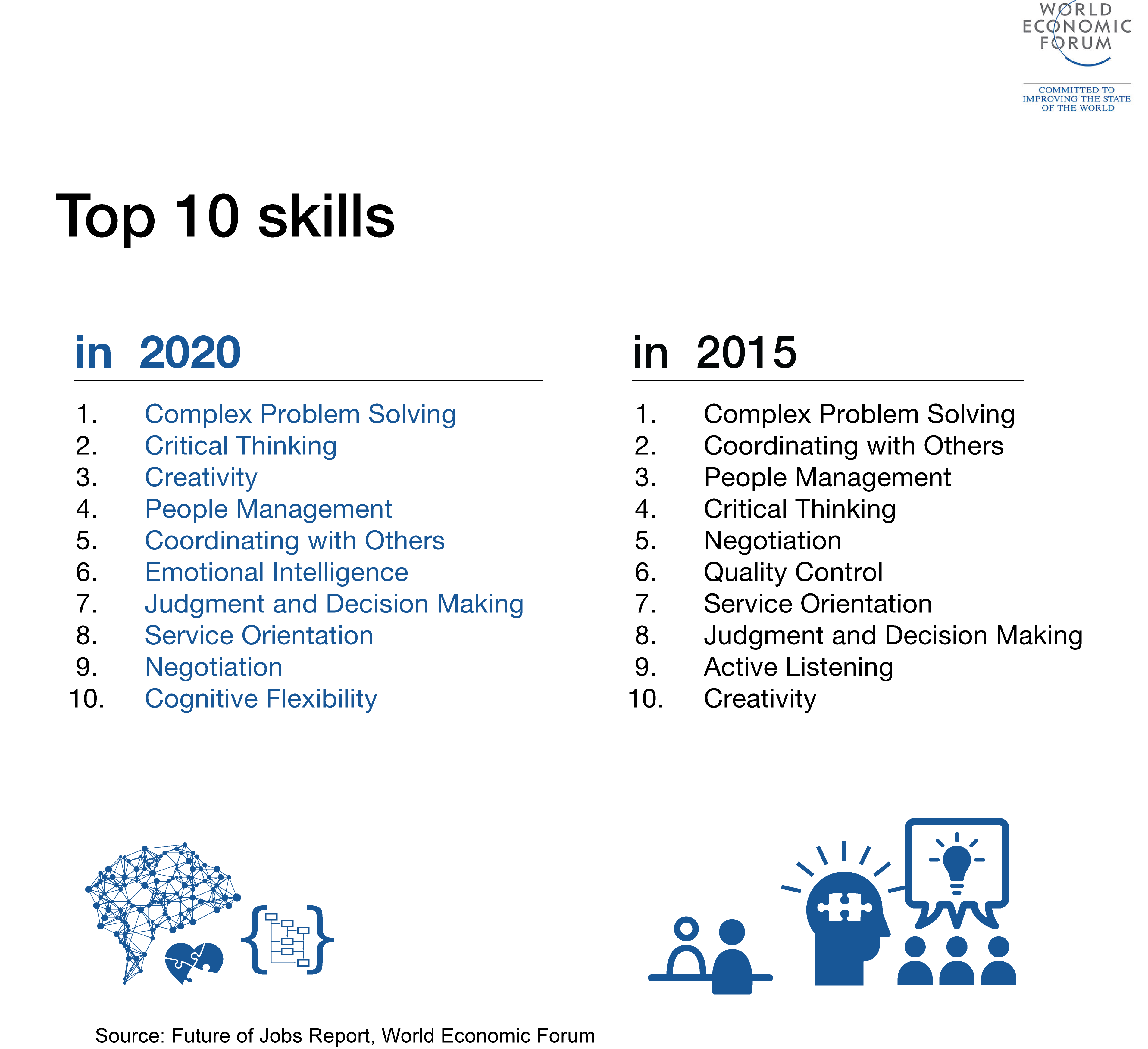 “…in Australia there is now widespread agreement about the importance of ambitious graduate capabilities that go beyond technical or disciplinary expertise”
 (Probert, 2015, p. 1).
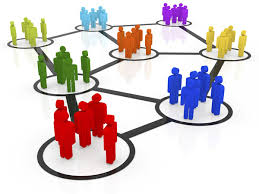 Universities have never turned out graduates who are “job ready” — robots ready to slot into the workplace. Their value proposition is to produce graduates who are “job capable” — experts in their disciplines with the foundations of workplace skills….Let’s abandon the historical expectation that degrees and careers should be tightly linked. Instead, let’s unchain our thinking and embrace the opportunities.

Finkel, Chief Scientist, The Australian 29 August, 2016
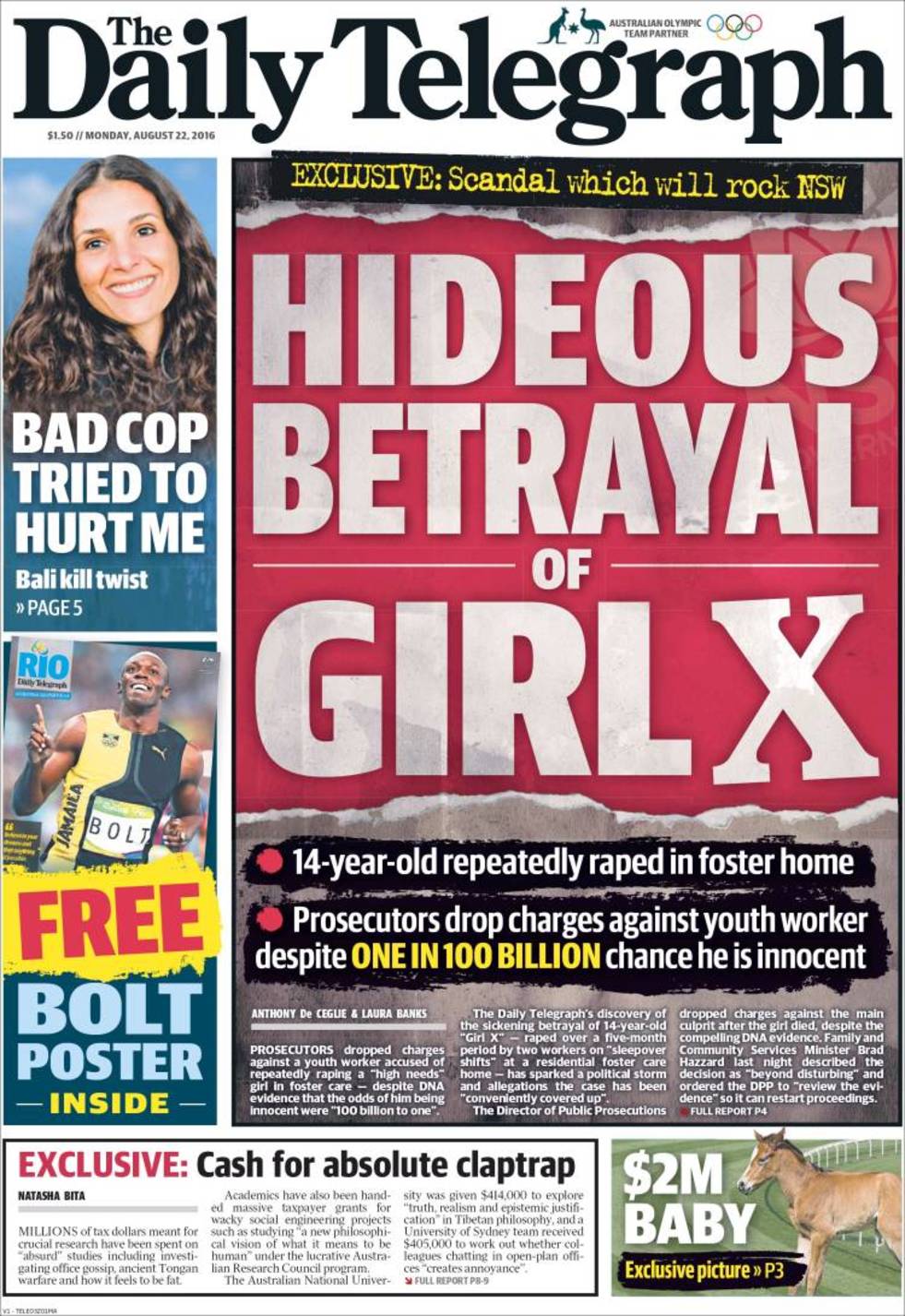 Public perceptions of HASS
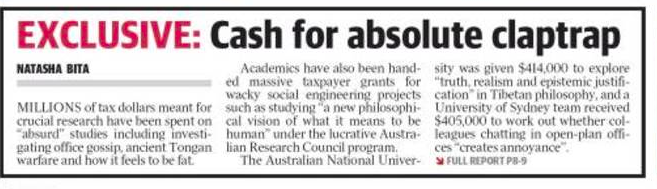 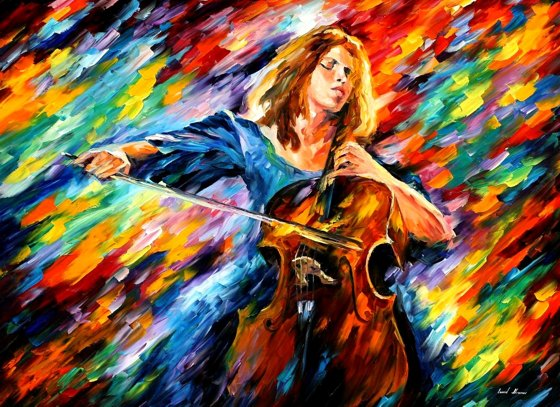 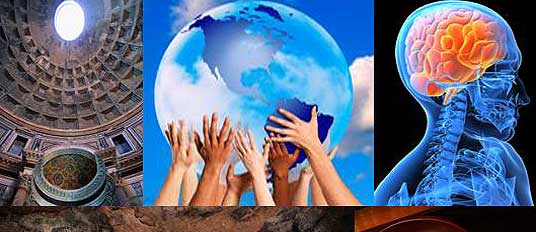 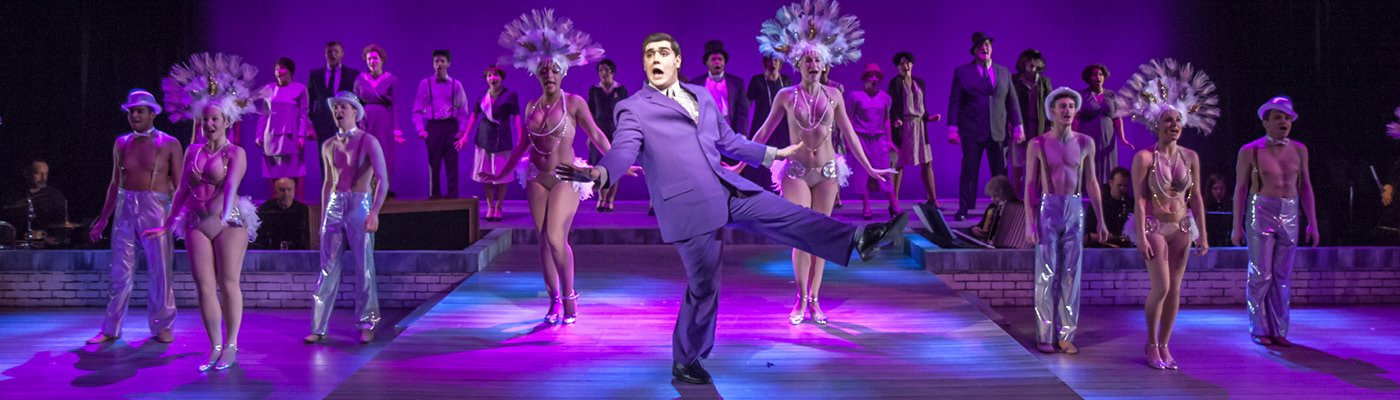 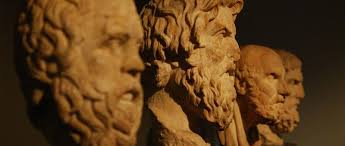 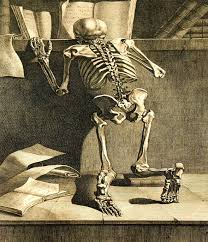 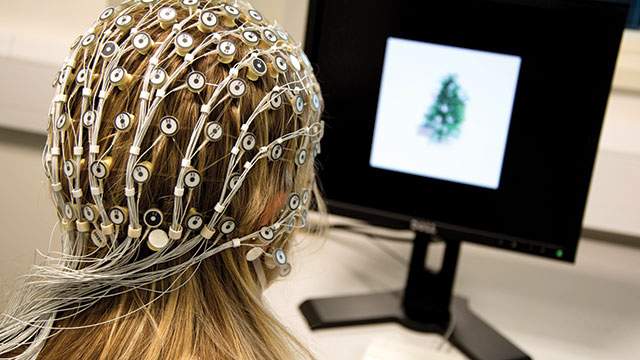 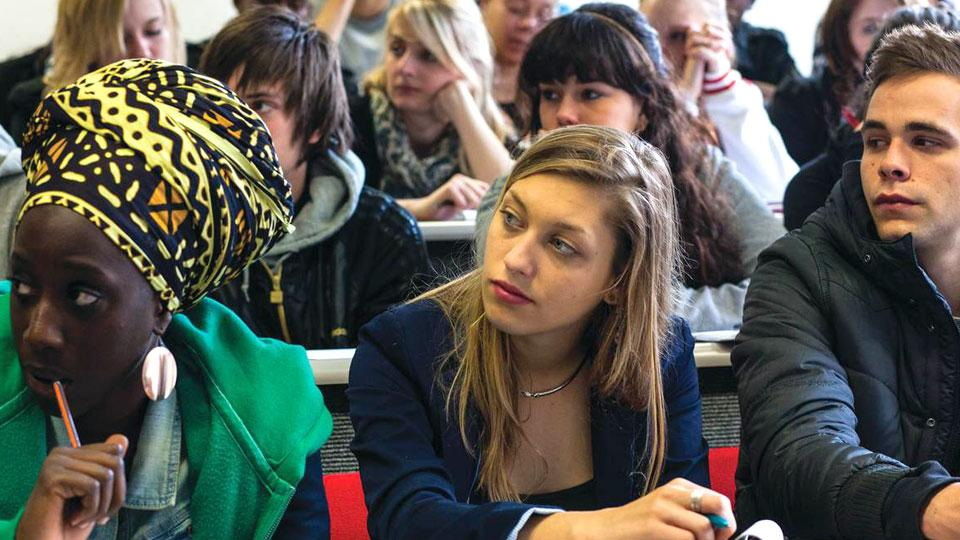 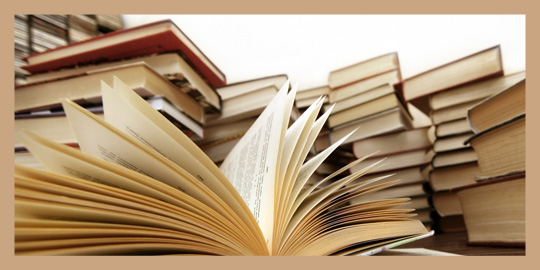 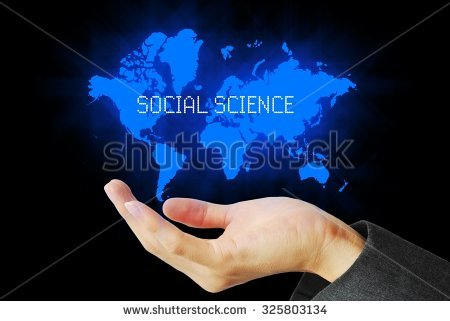 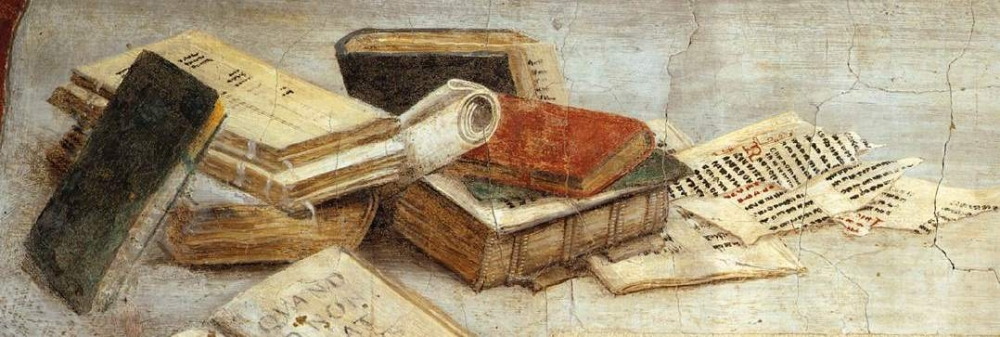 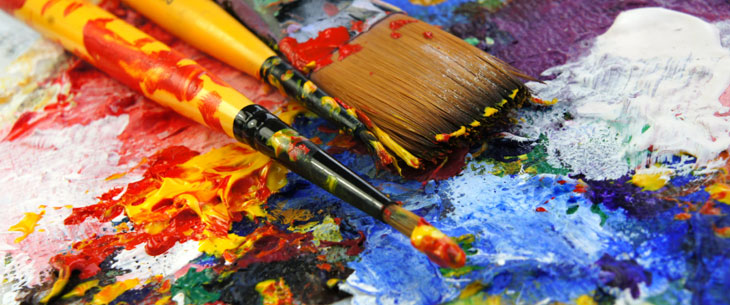 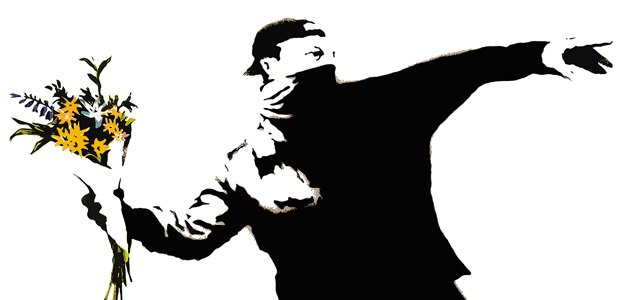 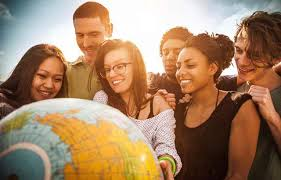 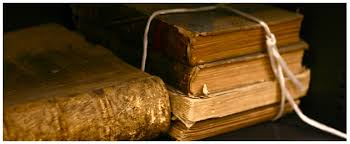 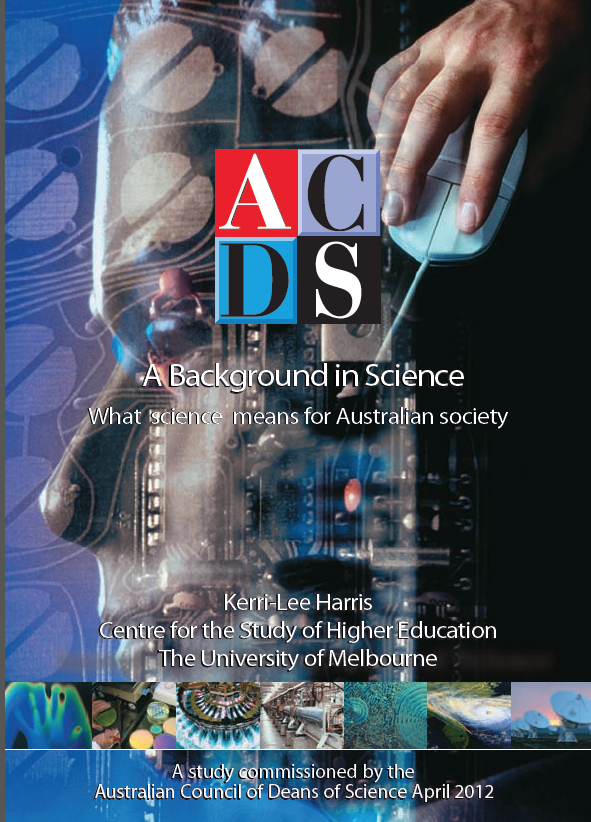 Emphasis on STEM
STEM
STEMM
STEAM/STEaM
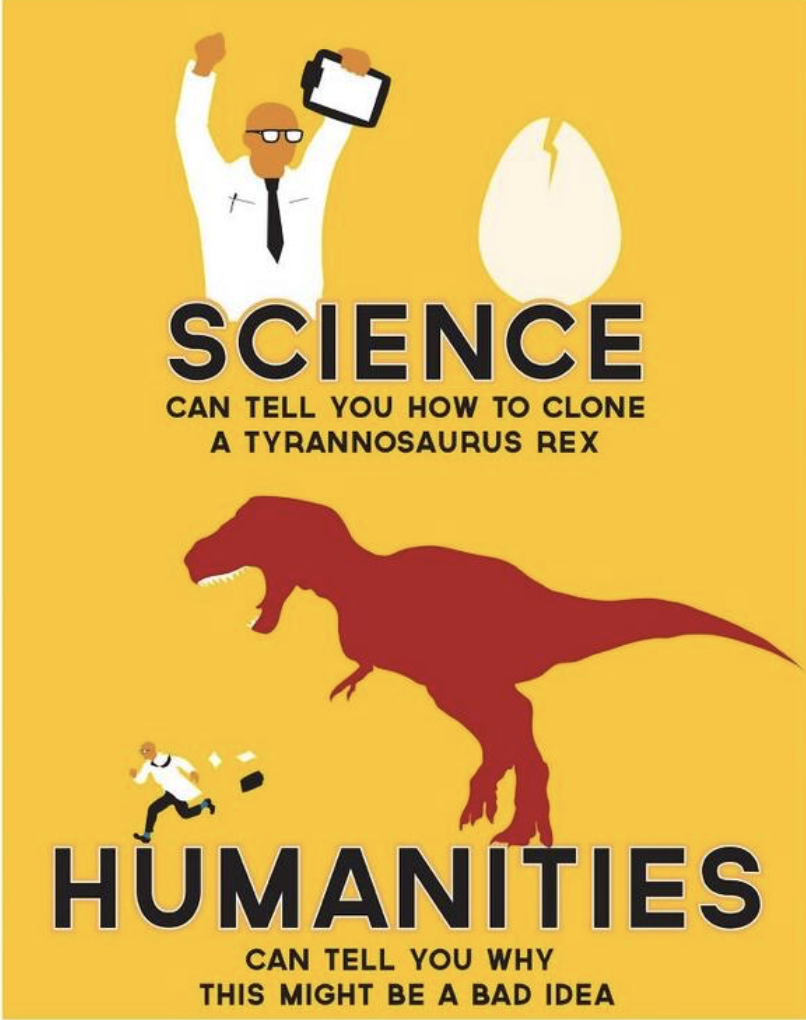 Limitations in Automation
Social intelligence tasks
Creative intelligence tasks 
Perception and manipulation tasks 

Limitations in STEM
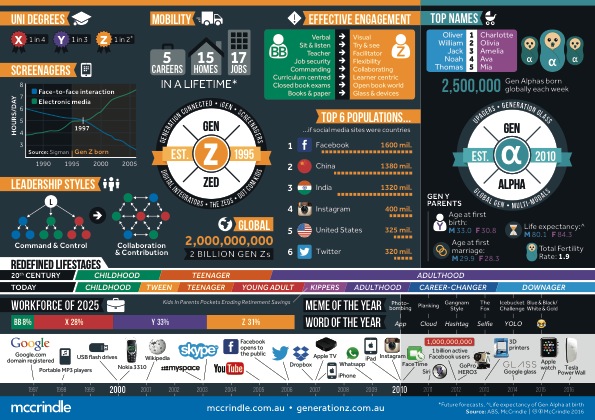 Future students/ future graduates
Gen
In the past, students graduated, receiving documentation of their record of knowledge, skills and experience acquisition. Individuals then packaged these and presented them to potential employers or civic organisations in the hope they would be hired. Employers then spent considerable time sorting through such materials to find the right person to hire. Graduates expected that their academic portfolio including diplomas, resumes, micro-credits and similar credentials provided the stamp needed to gain entrance into the labour market. 
Today, employers establish the criteria they are looking for and rapidly sort through larger databases of potential employees to determine from whom they wish to receive additional information via, for instance, interviews. Now, the new system rapidly scans for employer needs so the traditional portfolio becomes support and validation rather than a ‘ticket’ for entry. 
The jobseeker of the past will now become the sought.
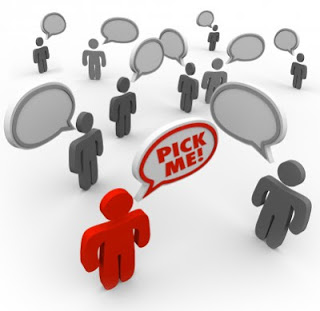 Changing employment
Image credit: iqoncept / 123RF Stock Photo
Job “capable”
Agile, flexible                                                
Educated for uncertain futures
Problematize complex situations enabling innovative solutions
Globally adept
Interdisciplinary translators
Creators and generators
HASS education’s current message
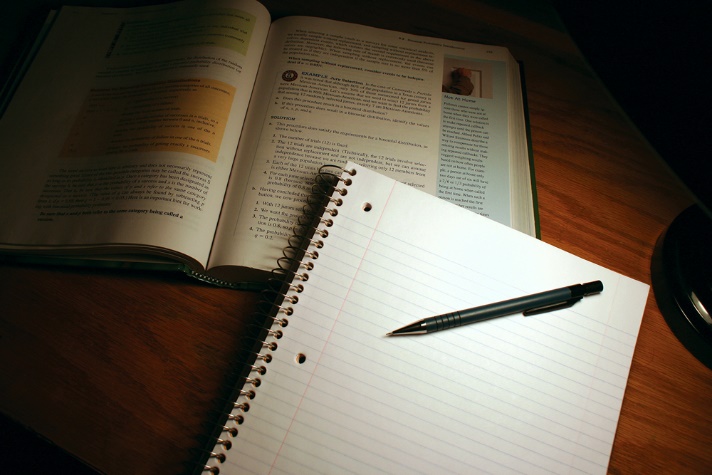 Critical thinking
Communication
Discipline knowledge
Collaboration
Ethical perspectives
Cultural understanding
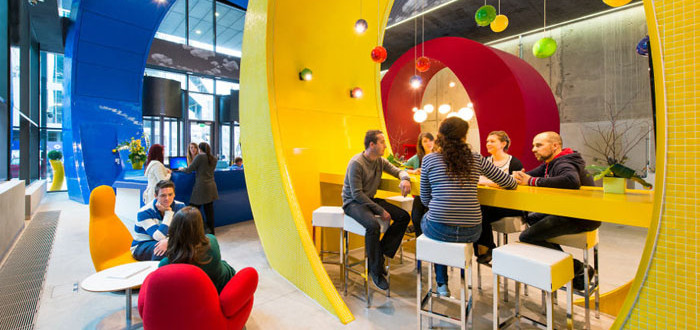 HASS Education – a new potential
Group discussion
What graduate outcomes should HASS education produce?
Where could HASS graduates go? 
What can HASS education bring to a new age?
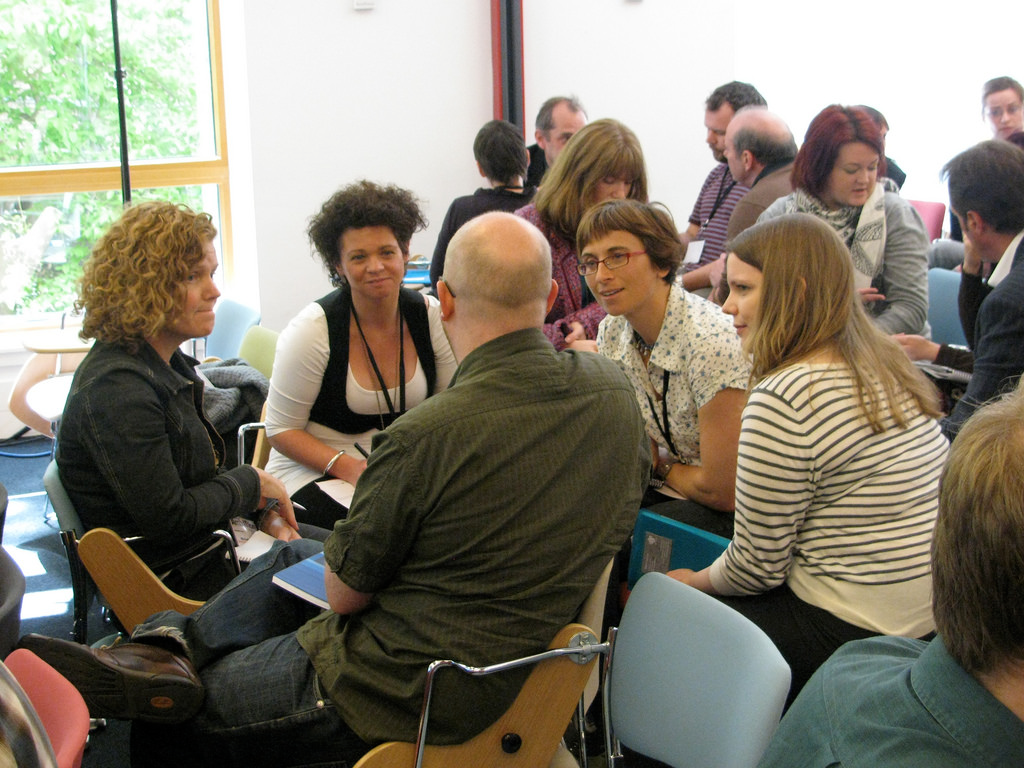 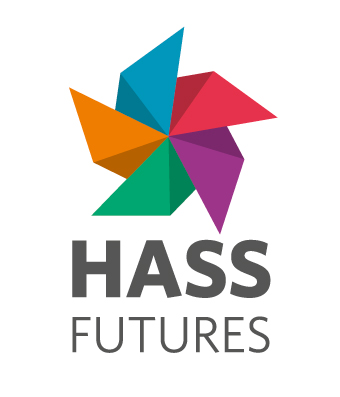 A contemporary value proposition for HASS education
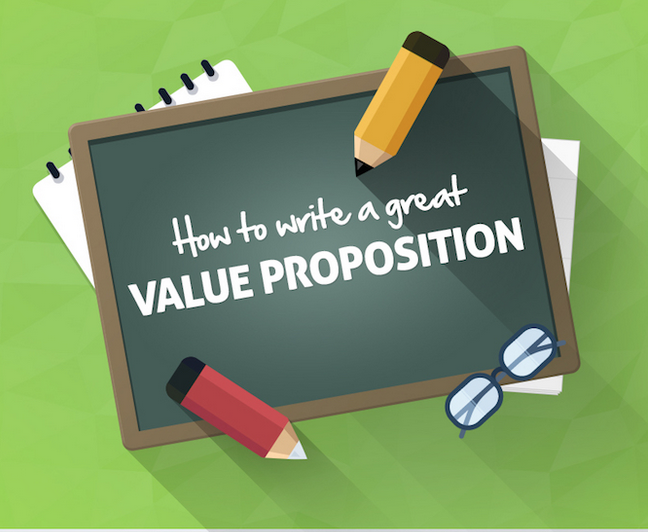 Return on Investment
Educational Philosophy
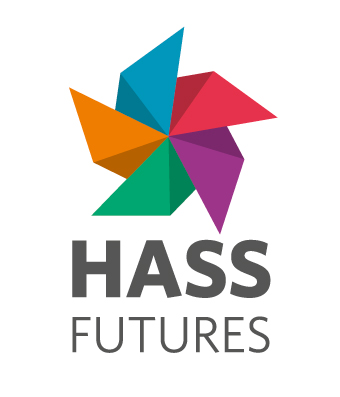 Telos
Communicating value
Who do we need to tell?
What do we need to tell them?
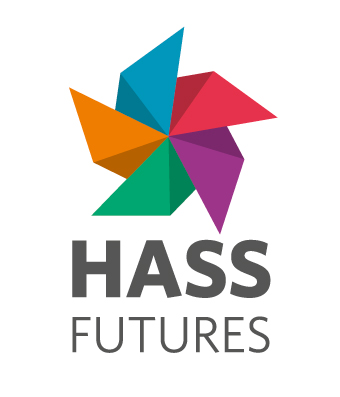 Where to next?
What do we need to shift the narrative?Recommended actions from this group? What should we be saying to peak bodies? (and who are they?)
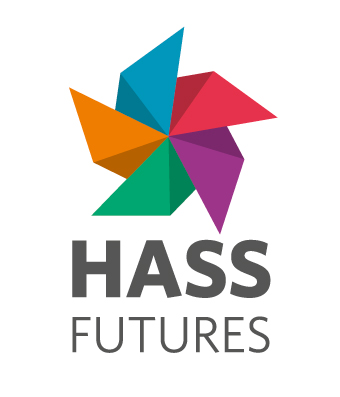 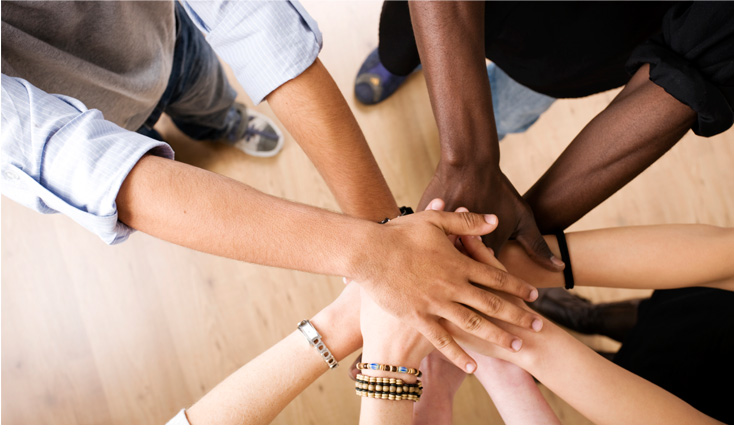 Stay in touch
Dr Deanne GannawayAustralian Learning and Teaching Fellow 

Institute for Teaching and Learning Innovation
University of Queensland
07 336 52890
d.gannaway@uq.edu.au	
HASSfutures.org
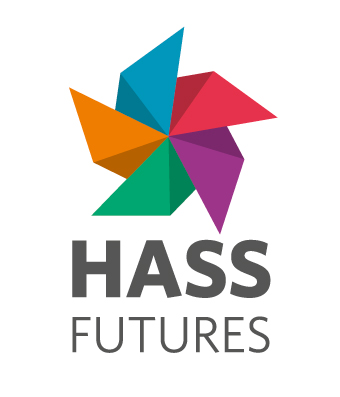 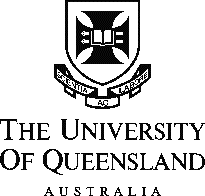